Accounting I
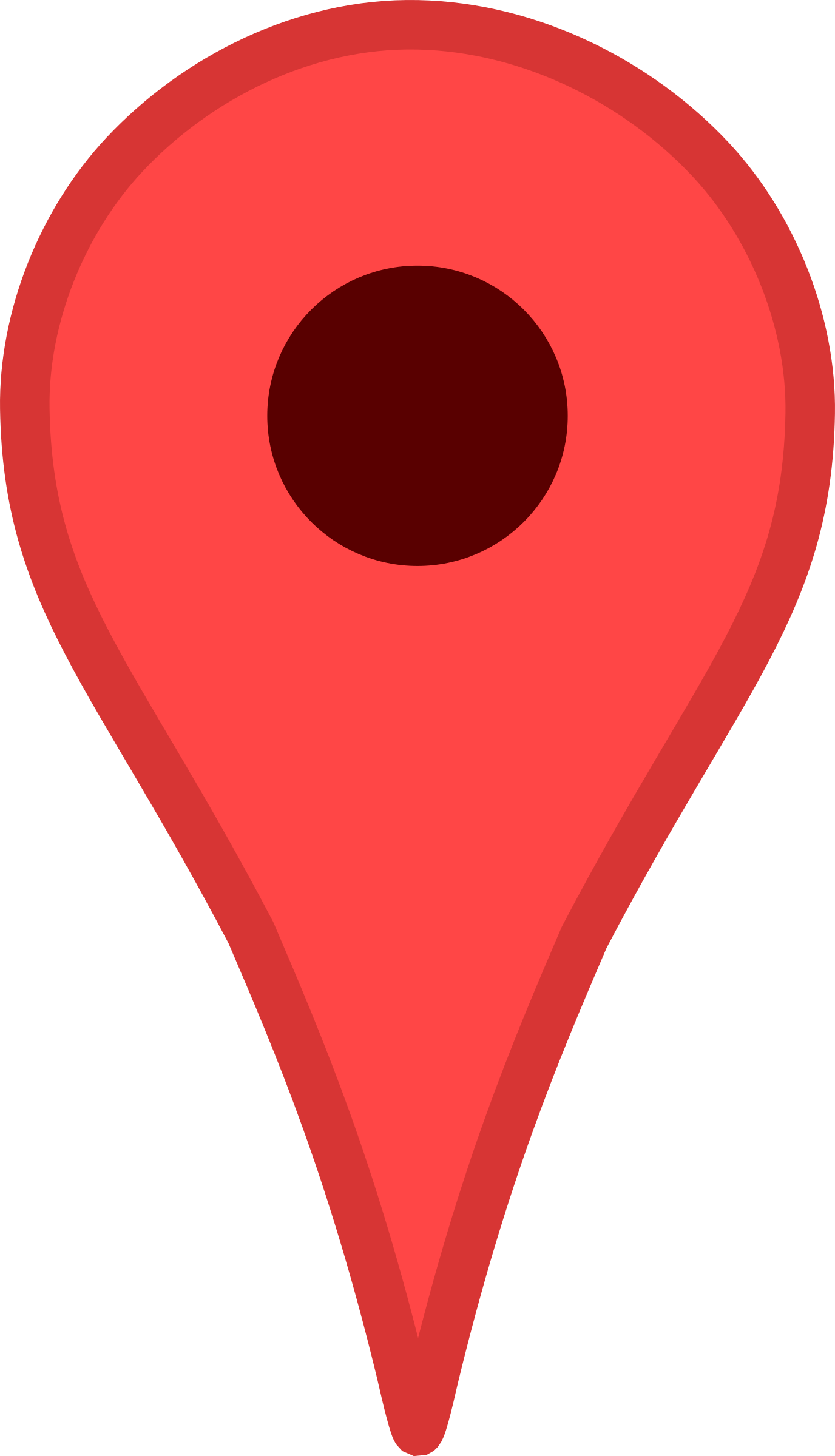 2021  -----
-----  2022
Mrs. Whitsel
----------------------------------------------------------------------------------
COMMUNICATION 
     with the teacher
CLASSROOM MATERIALS  
to be successful
1
1
2
3
rwhitsel@shcsd.org
(814) 447-5529 x2209
         Room 209
THREE-RING BINDER

PENCILS

PENS
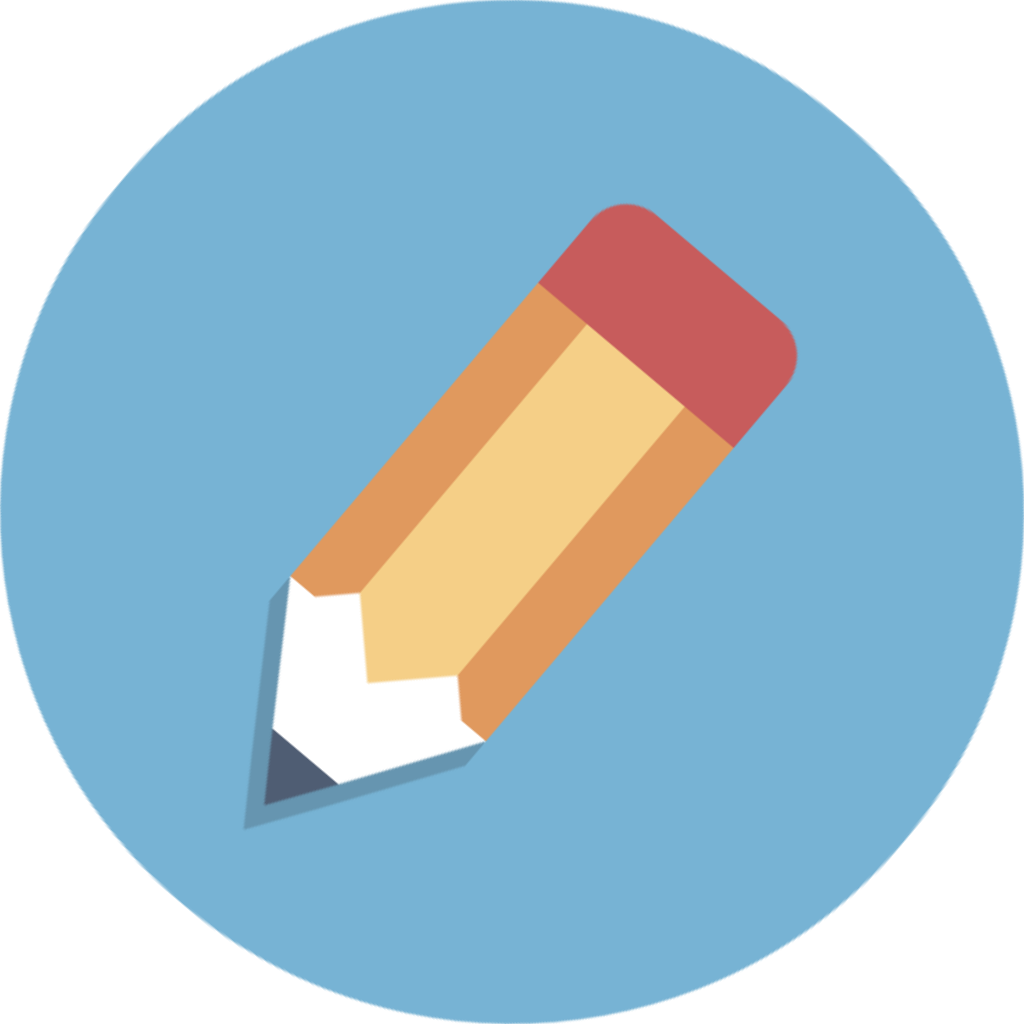 2
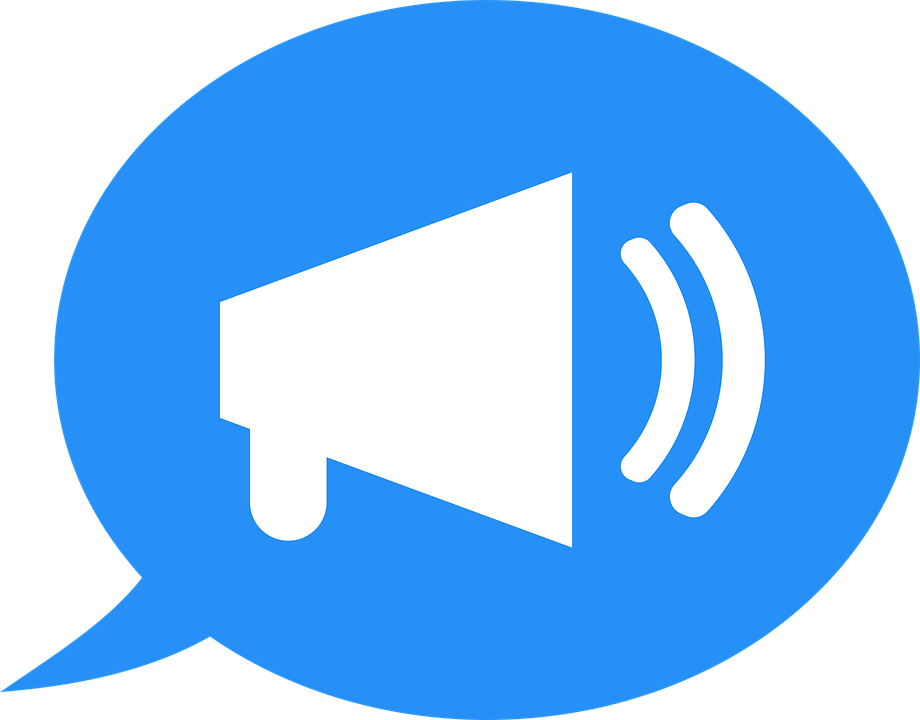 3
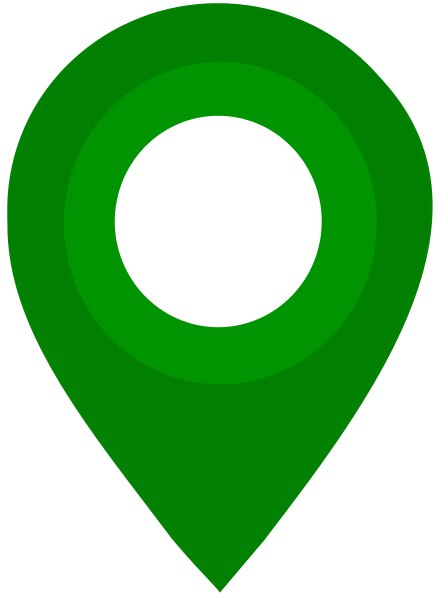 ----------------------------------------
---------------------------------
RESPONSIBILITY 
and preparation
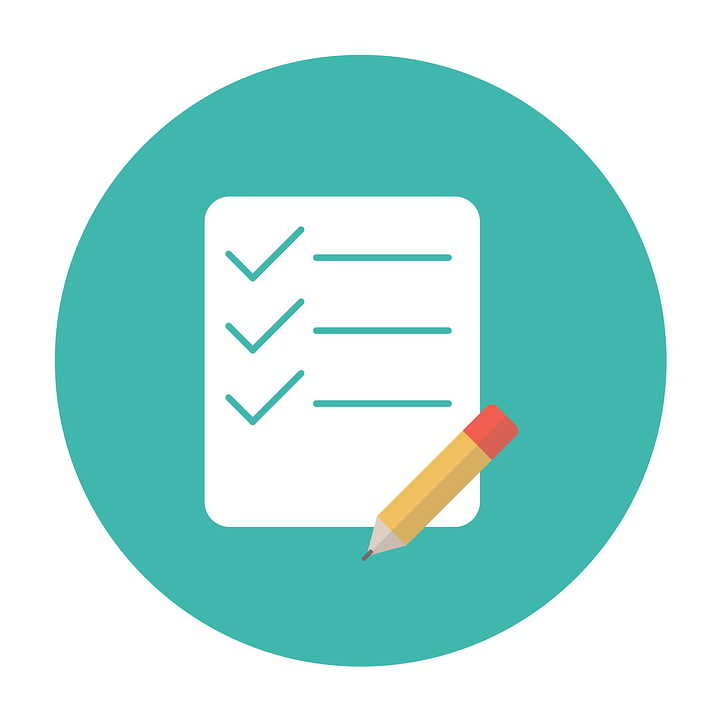 TEXTBOOKS
Century 21 Accounting: General Journal , 10th Edition

Online materials
1 Be prepared.  Come to class with books, notebooks & writing utensil.

2 Respect teacher, students and computer equipment.

3 Remain on task and quiet.

4 Do our own work.  

5 Adhere to the SHC Acceptable Use Policy.

6 Follow school rules.
---------------------------------------------
GRADES
class grading
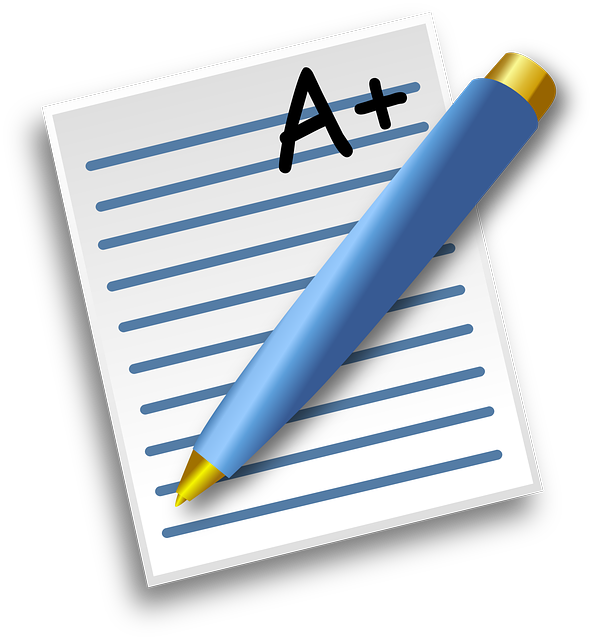 ------------------------------------------------------------------------------------------------
Informal evaluation to check student progress shall include teacher observation of the student's class participation, discussion and application of material presented. 

The grading scale listed in the Student Handbook will be used. All grading policies discussed in the student handbook are also applicable. 

Grades will be based upon daily assignments tests, and other projects.

Students are responsible for checking PowerSchools and Google Classroom periodically to ensure that they have all assignments completed &turned in to the teacher.
1

2

3

4
---------------------------------
EXPECTATIONS
For classroom
Push in your chair and clean up your area.
Do not line up at the door.
Sign out with QR code when leaving the room.
Define accounting terminology.
Analyze and record business transactions in a manual and computerized environment.
Complete the accounting cycle.
Prepare financial statements.
Analyze financial statements and what impact transactions have on the profitability of the company
Apply accounting concepts related to cash and payroll, receivables, payables, inventory and 
      plant assets.
Accounting
ABSENCES AND GRADES
COURSE DESCRIPTION
It is your responsibility to find out what you missed when you are absent. Please check with teacher, classmates, Google Classroom and PowerSchools to see what assignments you missed.

Normally, missed work would have to be made up according to the student handbook. In these times of COVID and possible quarantine, we will be more flexible with missed work. Please check with me and we will work something out. I do not want you to be stressed about this but I do want you to make an effort to make up as much as possible.
Define accounting terminology.
Analyze and record business transactions in a manual and computerized environment.
Complete the accounting cycle.
Prepare financial statements.
Analyze financial statements and what impact transactions have on the profitability of the company.
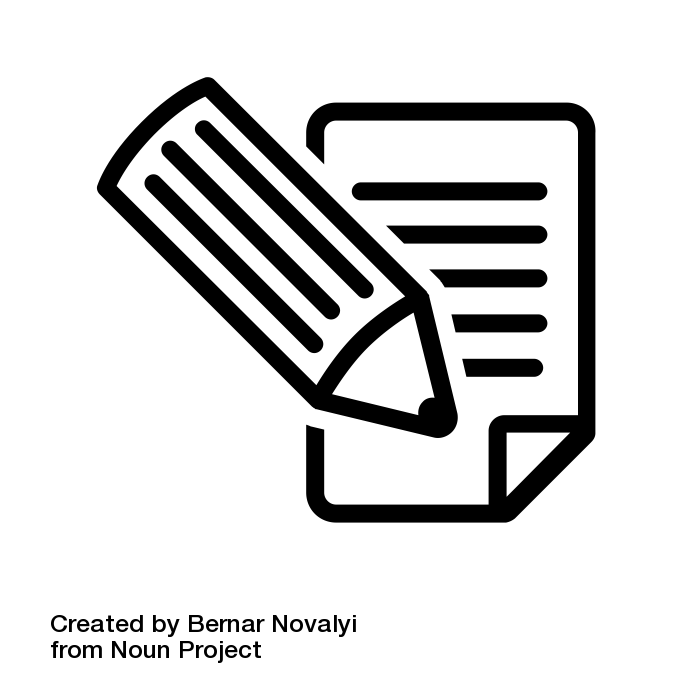 CHEATING & PLAGIARISM
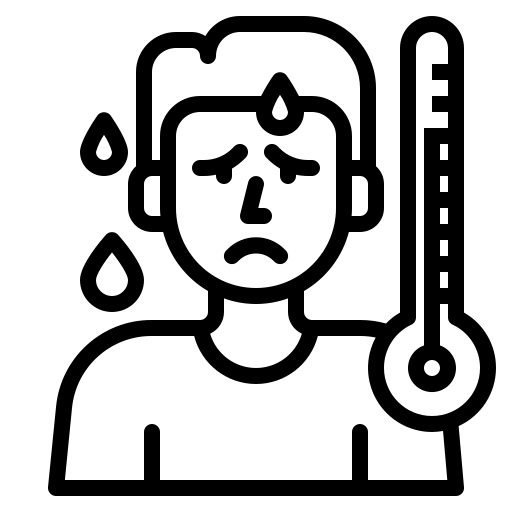 __________________________________________________________________________________
Cheating & plagiarism will NOT be tolerated. Students will automatically receive a zero on the assignment. This includes students who assist in the cheating.  Parents will be notified and administrators will be informed if deemed necessary. For more information on this topic, please refer to the student handbook.
ELECTRONIC DEVICES
All phones and headphones must remain off and put up unless you are given permission to have them out. Please refrain from having your phones out during instructional time. Also, refer to the student handbook for a detailed cell phone policy.

I ask you to respect myself and yourself during my class.   If I ask you to put it away, please put it away!
FBLA
I encourage all of you to join FBLA. FBLA prepares you for college and careers by helping develop leadership skills.
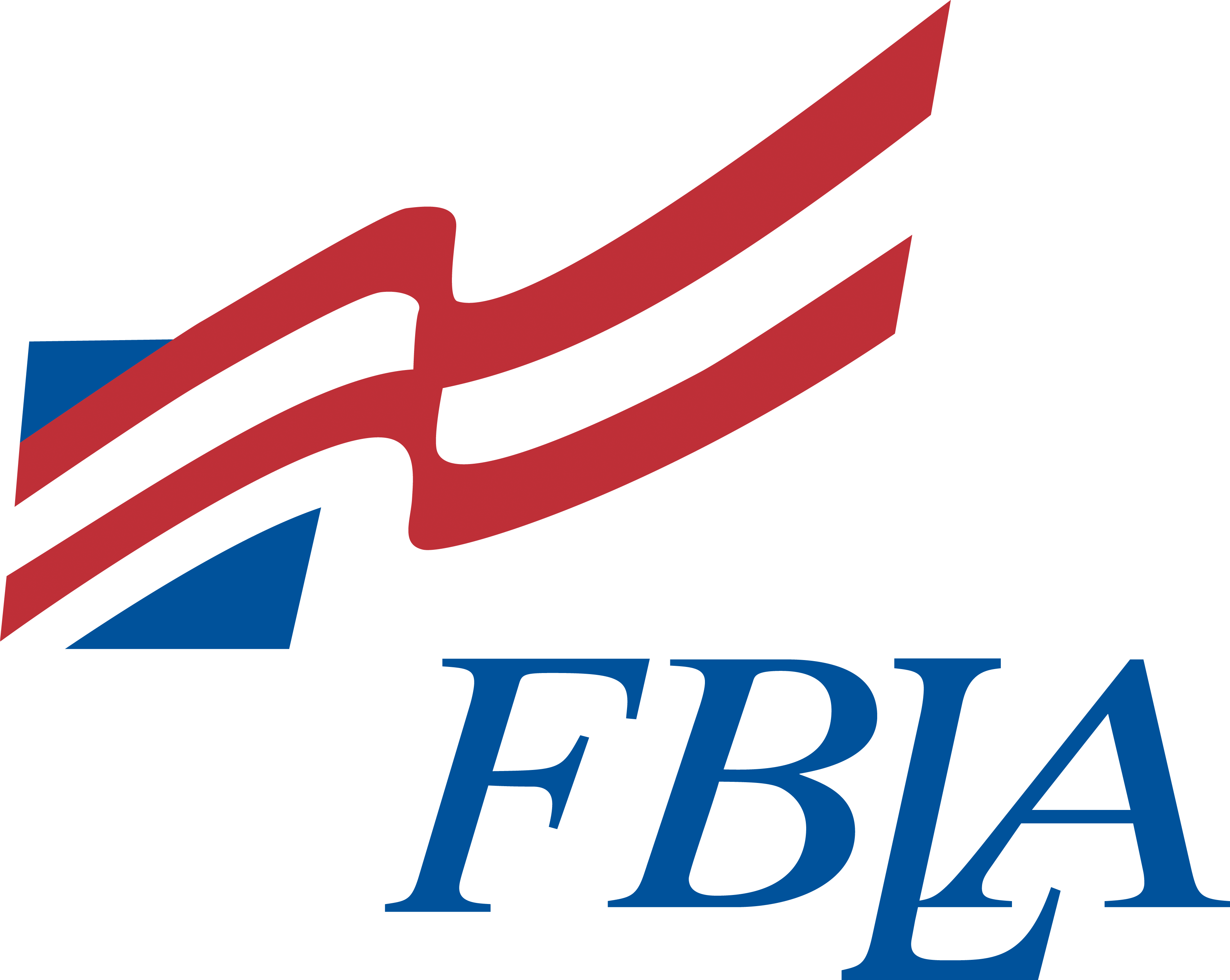 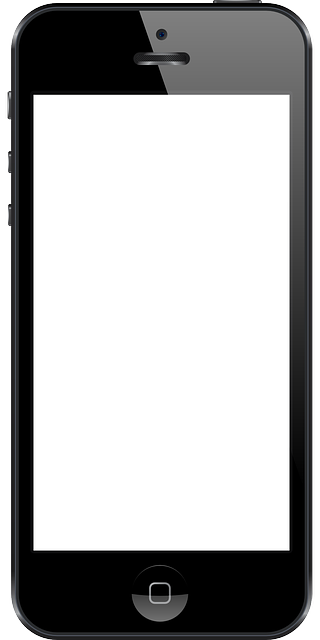 Have signed and returned by Monday, August 30, 2021 for a grade of 10 points.
 
I have read the course syllabus, classroom rules and procedures for Accounting and I understand the expectations, grading and requirements for this course
 
Parent Signature:  __________________________________
 
Student Signature:  _________________________________